ANKARA ÜNİVERSİTESİDİL VE TARİH-COĞRAFYA FAKÜLTESİ
ÇAĞDAŞ TÜRK LEHÇELERİ VE EDEBİYATLARI BÖLÜMÜ
GÜNEY-BATI OĞUZ  GRUBU TÜRK LEHÇELERİ VE EDEBİYATLARI ANABİLİM DALI
GÜNEY-BATI (OĞUZ) GRUBU
Güney-Batı (Oğuz) Türk Lehçeleri ve Edebiyatları AD
Prof. Dr. Melek ERDEM
Doç. Dr. Berdi SARIYEV
Yrd. Doç. Dr. G. Selcan SAĞLIK-ŞAHİN
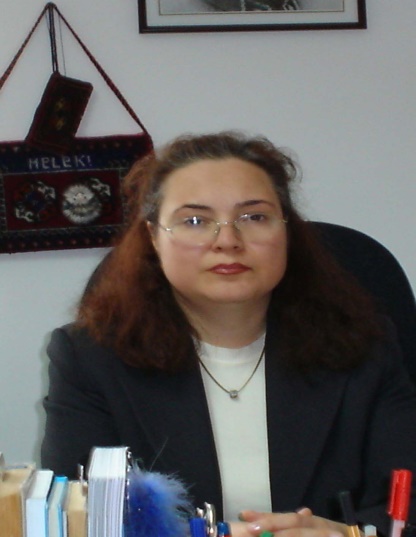 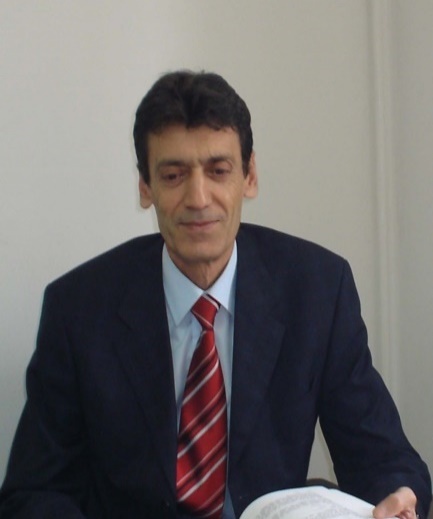 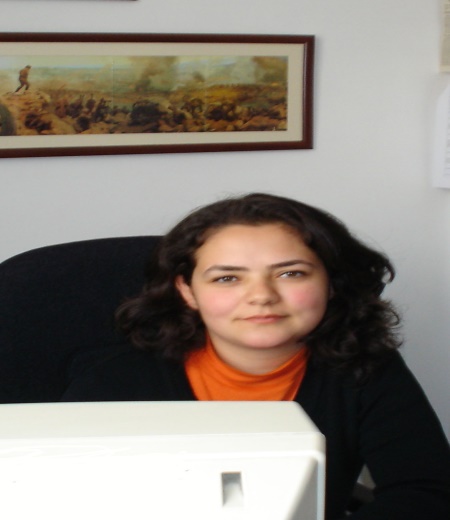 Prof. Dr. Melek ERDEM
Doç. Dr. Berdi SARIYEV
Yrd. Doç. Dr. Selcan SAĞLIK-ŞAHİN
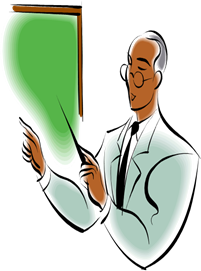 Bahar Dönemi / Yüksek Lisans Dersi
Ders Kodu:  04015116
Ders Adı:  Türkmen Türkçesi Grameri II
HAFTALIK DERSLER 

1. Hafta	Ad ve ad yapımı
2. Hafta	Çokluk kategorisi
3. Hafta	İyelik kategorisi
4. Hafta	Durum kategorisi
5. Hafta	Bildirme kategorisi
6. Hafta	Zamirler
7. Hafta	Sıfatlar
8. Hafta	Ara sınav
9. Hafta	Sayılar ve numeratifler
10. Hafta	Zarflar
11. Hafta	Edatlar, parçacıklar, modal sözcükler
12. Hafta	Fiil ve fiil yapımı
13. Hafta	Kişi, zaman, görünüş, kılınış
14. Hafta	Tasarlama kipleri
15. Hafta	Ünlemler
16. Hafta	Sınav
HAFTALIK DERSLER 
1. Hafta	Ad ve ad yapımı
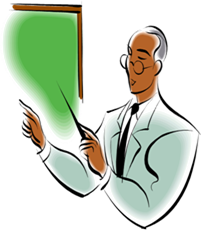 SÖZ TOPARLARY
1.Özbaşdak many aňladýan söz toparlary
2.Özbaşdak many aňlatmaýan söz toparlary
HAFTALIK DERSLER 
1. Hafta	Ad ve ad yapımı
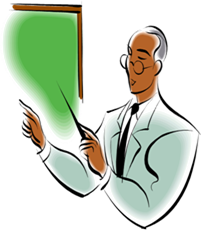 1.Özbaşdak many aňladýan söz toparlary
1.At  2. Sypat. 3. San. 4.Çalyşma. 5. Işlik. 6. Hal. 7. Umlükler.              8. Ses we şekil aňladýan sözler. 9. Sözsoňy kömekçiler.                       10. Baglaýjy kömekçiler. 11. Modal sözler.  12. Ownuk bölekler.
HAFTALIK DERSLER 
1. Hafta	Ad ve ad yapımı
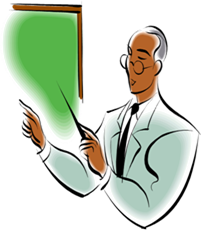 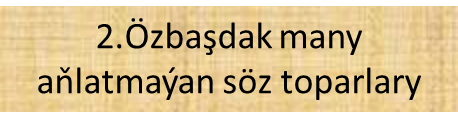 1.Sözsoňy kömekçiler.
2.Baglaýjy kömekçiler.
3.Ownuk bölekler.
4. Modal sözler.
HAFTALIK DERSLER 
1. Hafta	Ad ve ad yapımı
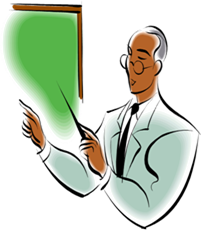 ATLAR 

                                           semantik taýdan 

zatlaryň we 

düşünjeleriň 

adyny aňladýar
HAFTALIK DERSLER 
1. Hafta	Ad ve ad yapımı
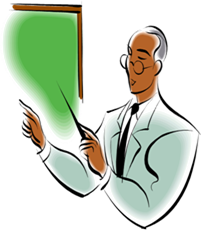 ATLAR 

                                           morfologik taýdan 

at ýasaýan asyl ýasaýjy goşulmalary

köplük, 
degişlilik, 
düşüm goşulmalaryny 

kabul edýärler.
HAFTALIK DERSLER 
1. Hafta	Ad ve ad yapımı
ATLAR 
                                           sintaktik taýdan 
sözlemiň eýesi, 

doldurgyjy, 

habary, 

aýyrgyjy, we 

goşma habaryň esasy sözi 

ýaly hyzmatlary ýerine ýetirip bilýärler.
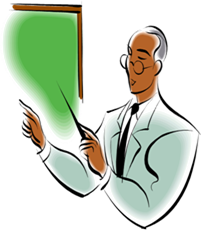 HAFTALIK DERSLER 
1. Hafta	Ad ve ad yapımı
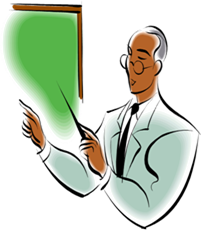 1. Atlaryň semantik aýratynlygy:
Atlara

 bütin janlylaryň 
hemme jansyz zatlaryň, 
her hili dürli düşünjeleriň 


atlary degişlidir.
HAFTALIK DERSLER 
1. Hafta	Ad ve ad yapımı
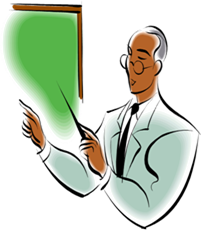 1. Atlaryň semantik aýratynlygy:
Atlar

hil-häsiýet aňladýarlar

hereket-ýagdaý aňladýarlar
HAFTALIK DERSLER 
1. Hafta	Ad ve ad yapımı
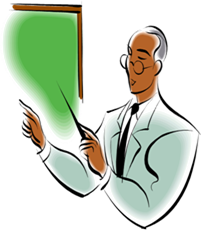 2. Atlaryň morfologik aýratynlygy:
Atlaryň
Morfologik alamaty hökmünde 
olaryň birnäçe 

grammatik kategoriýalara, 

goşulmalara 

gatnaşygyny görkezmek bolar.
HAFTALIK DERSLER 
1. Hafta	Ad ve ad yapımı
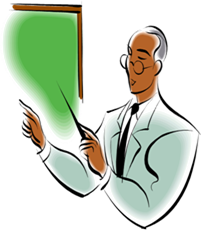 2. Atlaryň morfologik aýratynlygy:
Atlar 

köplük san, 

ýöňkeme (degişlilik)  

düşüm, 

goşulmalaryny kabul edýärler.
HAFTALIK DERSLER 
1. Hafta	Ad ve ad yapımı
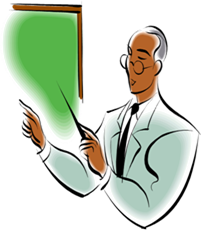 Türkmen dilinde atlar manylary boýunça 

1. has we jyns atlara

2. anyk (konkret) we umumy (abstrakt) atlara

3. täk we jemleýji 

atlara bölünýär.
HAFTALIK DERSLER 
1. Hafta	Ad ve ad yapımı
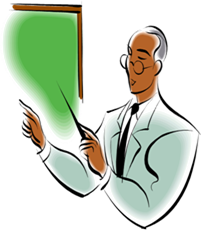 Dürli ýasaýyjy goşulmalaryň kömegi bilen ýasalan atlar





Goşulmaly has atlardyr
-lar/-ler goşulmasy: Aý-lar, Gül-ler, Beg-ler, Şa-lar.

-ym/-im/-um/-üm/-m goşulmasy: Mah-ym, Şyh-ym, Bäş-im, Goç-um, Sat-ym
HAFTALIK DERSLER 
1. Hafta	Ad ve ad yapımı
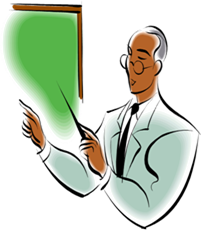 Dürli ýasaýyjy goşulmalaryň kömegi bilen ýasalan atlar





Goşulmaly has atlardyr
-dy/-di goşulmasy: Dön-di, Gel-di, Ber-di, Ýag-dy
-sun/-sün goşulmasy: Dur-sun, Gül-sün
-yp/-ip/-up/-üp/-p goşulmasy: Gaý-yp, Saý-yp, Syla-p, Ýalka-p, Saýla-p
HAFTALIK DERSLER 
1. Hafta	Ad ve ad yapımı
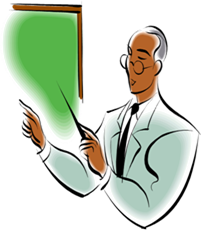 Dürli ýasaýyjy goşulmalaryň kömegi bilen ýasalan atlar





Goşulmaly has atlardyr
-an/-en goşulmasy; Çak-an, Joş-an, Gel-en, Dol-an, Galk-an, Çoý-an

-maz/-mez goşulmasy: Taý-maz, Dön-mez, Sol-maz, Öl-mez, Al-maz
HAFTALIK DERSLER 
1. Hafta	Ad ve ad yapımı
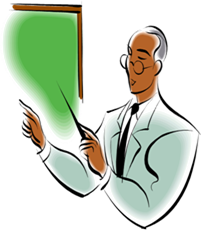 Dürli ýasaýyjy goşulmalaryň kömegi bilen ýasalan atlar




Goşulmaly has atlardyr
-ly/-li goşulmasy: Il-li, Toý-ly, Ýol-ly, Baý-ly, Beg-li, Gül-li, Gar-ly, Sapar-ly, Kaka-ly, Ata-ly, Durdu-ly, Mane-li, Gürgen-li, Çörek-li, Artyk-ly
-ç goşulmasy: Begen-ç, Daýan-ç, Söýen-ç, Guwan-ç
-yş/-iş goşulmasy: Mam-yş, Käb-iş, Bab-yş, Ene-ş, Eje-ş, Hoja-ş, Kak-yş
HAFTALIK DERSLER 
1. Hafta	Ad ve ad yapımı
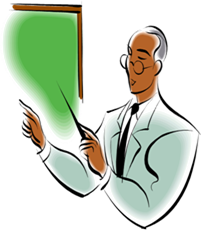 Dürli ýasaýyjy goşulmalaryň kömegi bilen ýasalan atlar




Goşulmaly has atlardyr
-yk/-ik goşulmasy: Art-yk, Kert-ik, Çap-yk,

-lak/-lek goşulmasy: Taý-lak, Tüý-lek, Bal-lak, Ata-lak, Baý-lak

-ja/-je goşulmasy: Ak-ja, Gara-ja, Mele-je, Bäş-je, Gül-je, Aý-ja, Han-ja, Bek-je,